Rokade C1 - RikshospitaletMedvirkningsmøte20. juni 2023
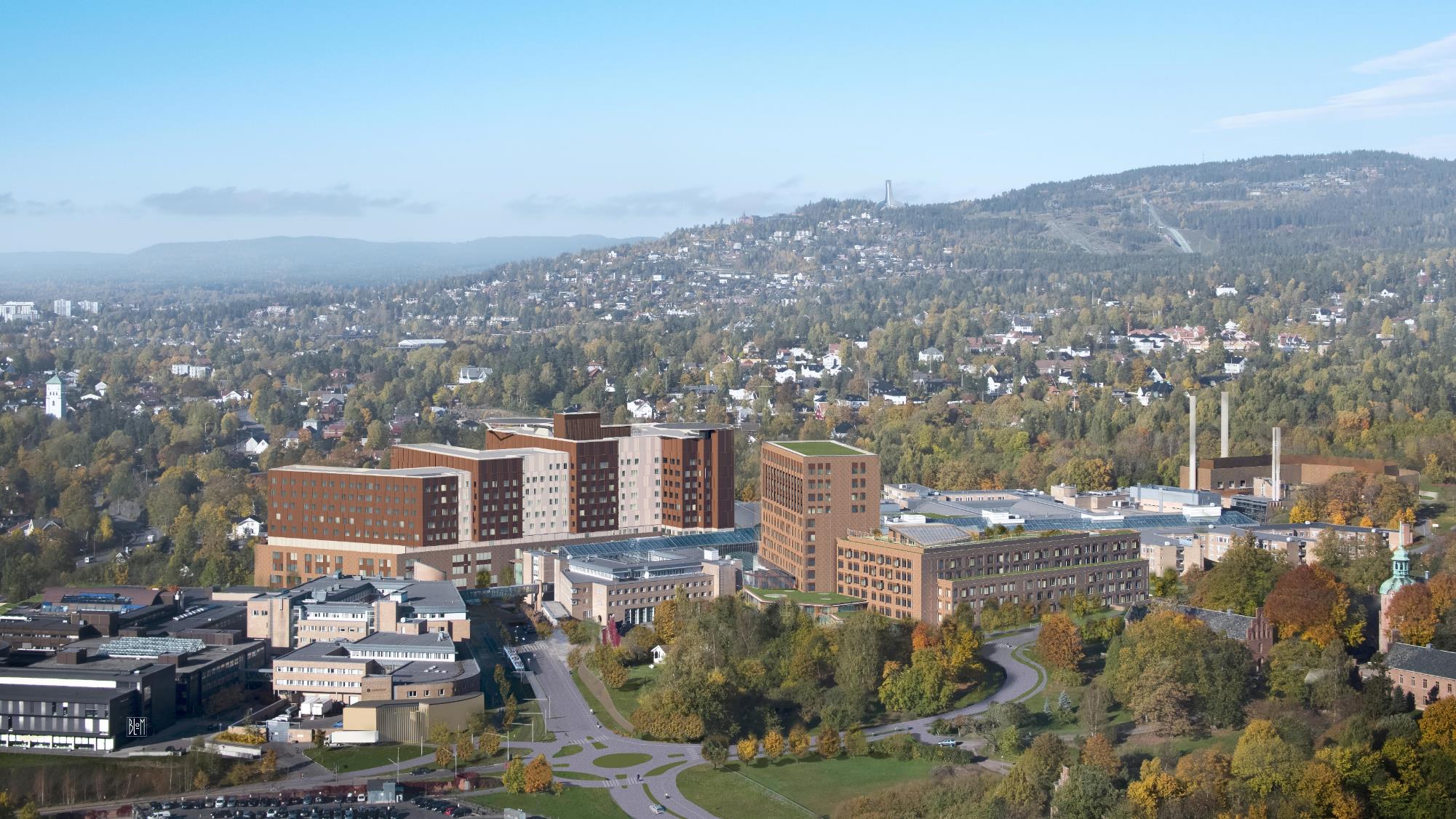 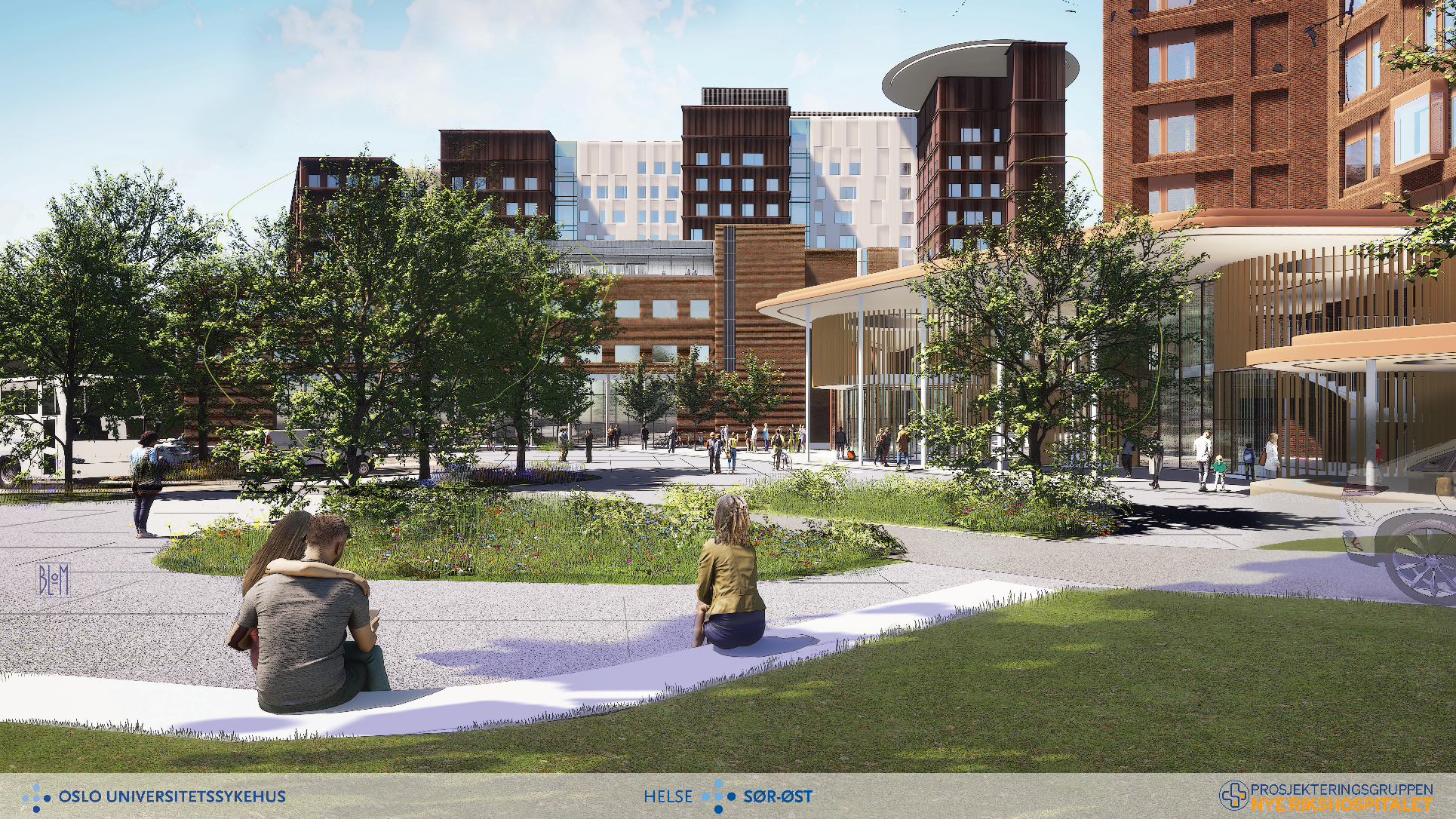 Velkommen!
Hva innbefatter rokade C1?
Rokade C1 skal være gjennomført innen årsskiftet 2024/2025
Prosjekteierskap overført fra OUS  HSØ PO
Medvirkning og samhandling Nye OUS
Det ble i mai gjennomført oppsummerende avslutningsmøter for de enkelte delprosjekter der deltakerne fra særmøtene (lokale brukergrupper) var invitert. Referatene er sendt ut sammen med innkalling til dette møtet.
2
Rokadeprosjektets organisering i HSØ PO
Medvirkning og samhandling
Det er nå etablert en medvirkningsstruktur etter samme mal som ble benyttet i forprosjektet. Det er gjennomført en ny innmelding der det er oppfordret til at tidligere deltakere som kjenner godt til prosjektet, tas med videre.

Det er meldt inn deltakere til
Medvirkningsmøte med deltakelse fra alle klinikker, TV, VO, bruker, bedriftshelsetjeneste, UiO og Nye OUS
Særmøter innenfor det enkelte delprosjekt med deltakelse fra ansatte med konkret kunnskap innenfor hvert delprosjekt. TV og VO er invitert til hver gruppe.
4
Medvirkning og samhandling (forts.)
Møteserie for medvirkningsgruppen (20.06.2023 )

Videre særmøter nå i detaljprosjektet legges til samme periode som arbeidstegninger utarbeides av prosjekteringsgruppen (fra høsten 2023)
5
Deltakere
6
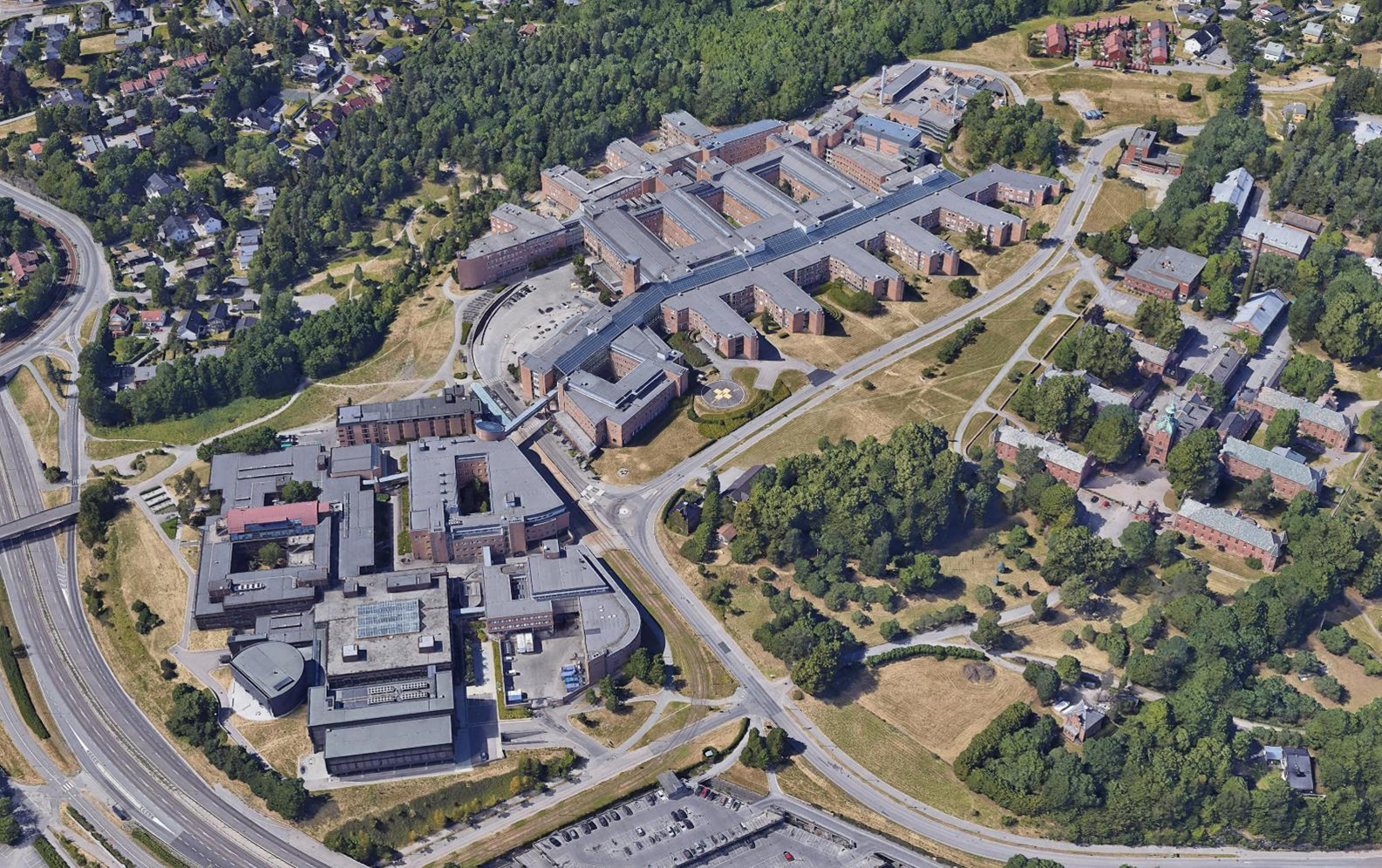 D-0 og kantine
C1
Hotell
Milepæler:
Før grunnarbeidet for J-bygget starter, må hovedinngangen, D-0 og deler av kantine fraflyttes. 
Før grunnarbeidet for M- og N-byggene starter, må C1 fraflyttes. Hotellet skal rives i siste del av 2024.
Planlagt ny funksjonsplassering
8
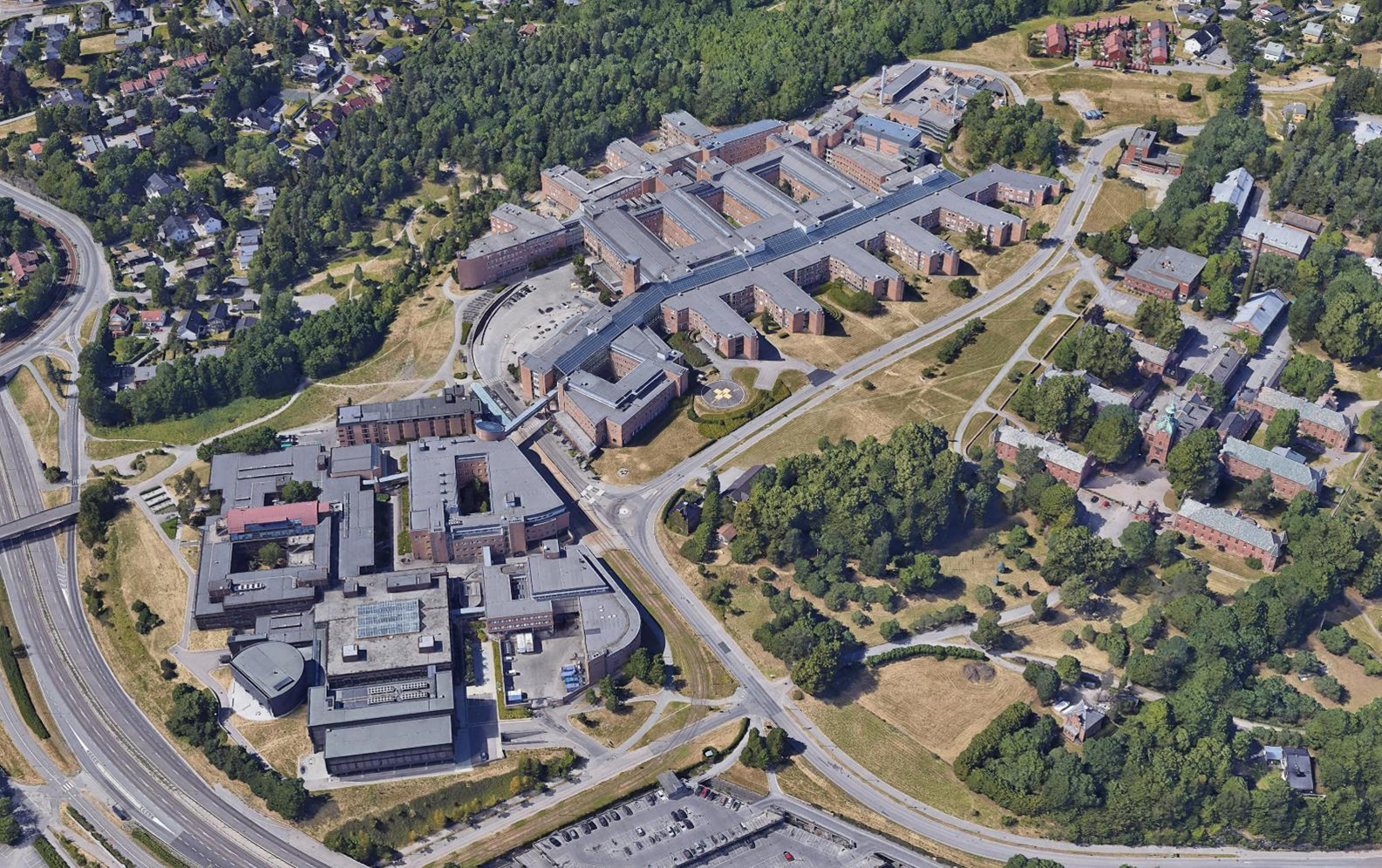 E3 E4
Hotellet
Foreldreovernatting fra E4 og kontorer fra E3 flyttes til hotellet. E3 og E4 kan nå bygges om til døgnområde, hjerteovervåkning og akuttmottak.
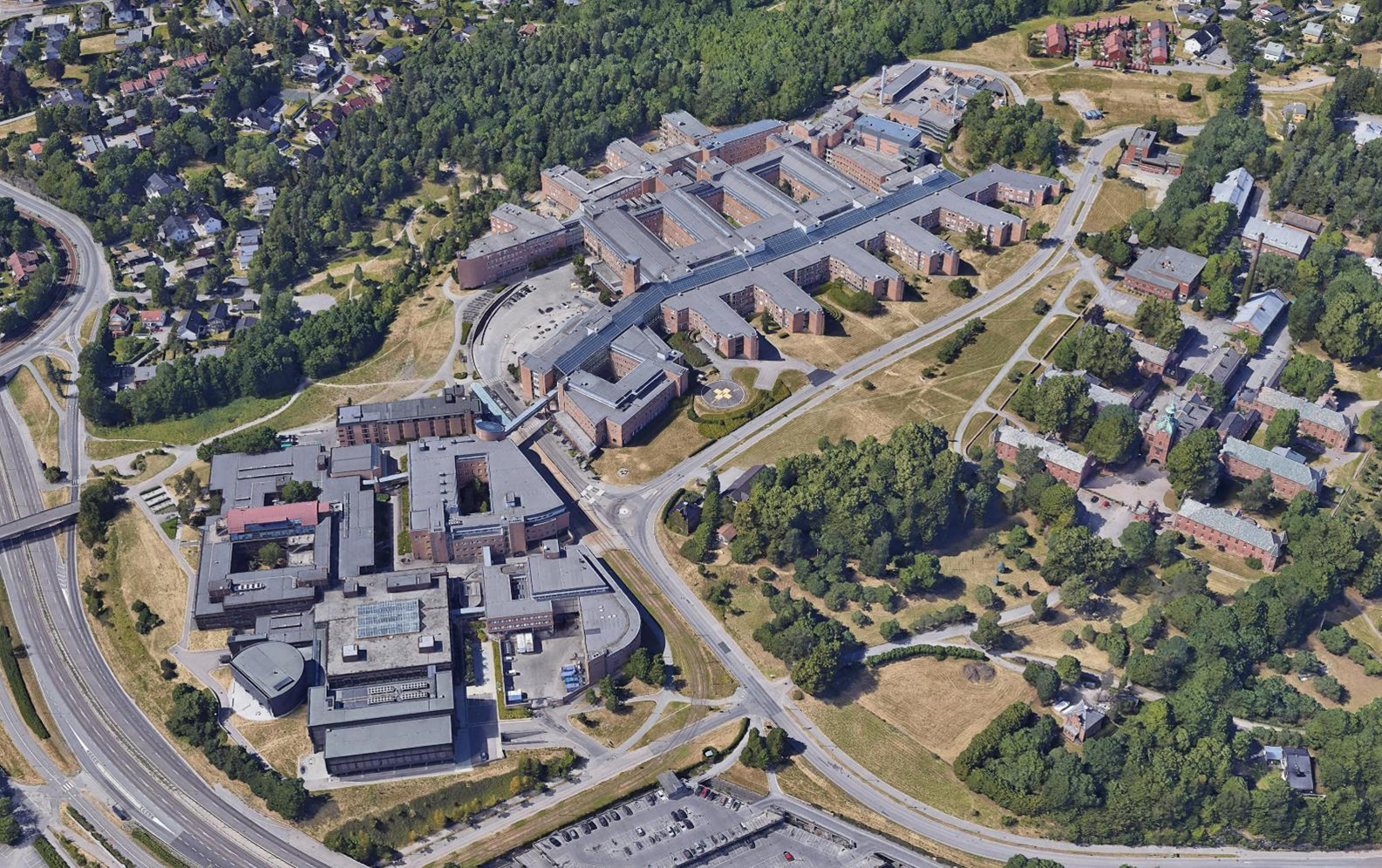 Midlertidig hovedinngang 1
Fra Q1 2024
Midlertidig hovedinngang 2
Fra Q1-Q2 2025
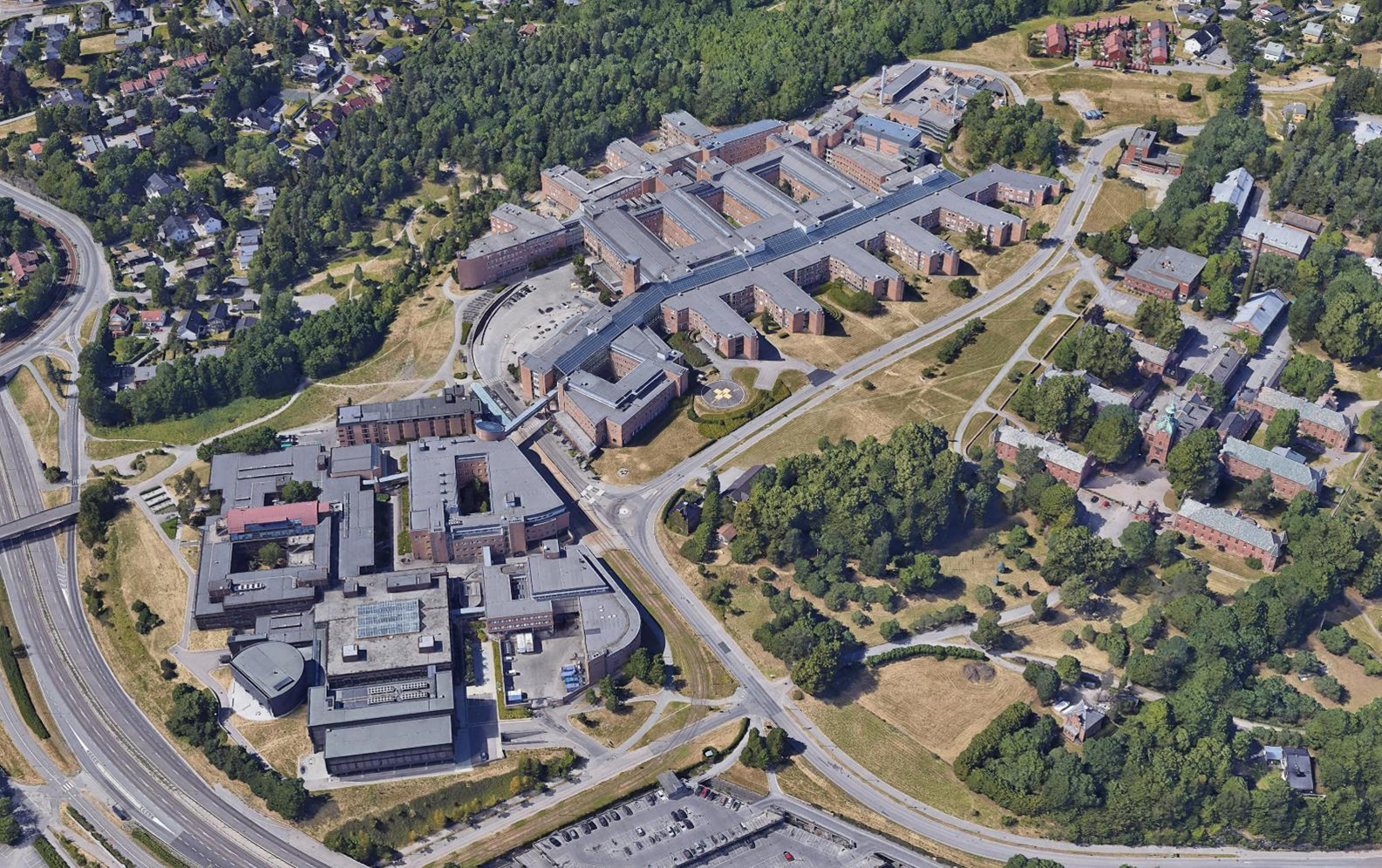 Bygg 14
Foreldreovernatting
Bygg 10 (Velferdsbygget)
Midlertidig hovedinngang 2
Bygg 14 bygges til PHA og Renhold. Bygg 10 bygges til UiO (Medisinsk bibliotek, lesesaler).
B2 1. etg: Midlertidig hovedinngang 2, resepsjon, blodprøvetaking, pasientbibliotek, læring og mestring, portørrom, kiosk, kontrollrom
B2 4. etg: Dialyse
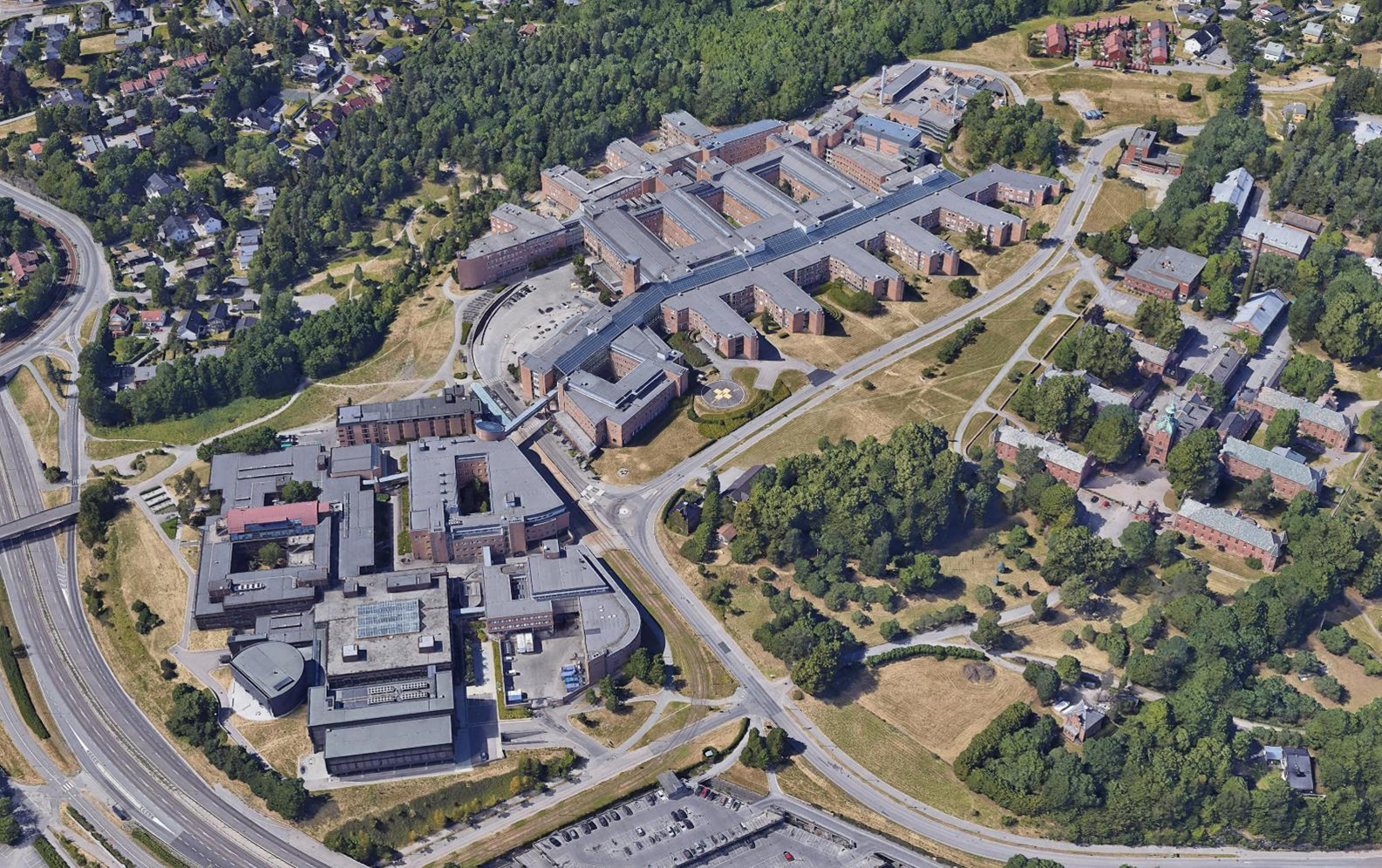 E3 E4
E3 og E4 Bygges om til døgnområde, hjerteovervåkning og akuttmottak
C1   C2    C3  C4
Hjerteovervåkning fra C1 3. etasje og kardiologisk sengepost i C2 3. etasje flyttes til E3 og E4. Akuttmottak flyttes fra C1 2. etasje til E3 2. etasje. 
Døgnområder i C2 og C4 bygges om pga. intern rokade.
Bygge sengeposter i E3 og E4
Flytte KAD overvåking fra C1, 3. etg til E (14 senger)
Flytte KAD sengepost fra C2, 3 etg til E
Bygge om C2, 3. etg for Nevrologisk sengepost
Flytte Nevrologisk sengepost fra C4, 4. etg til C2 3. etg
Bygge om C4, 4. etg for Thorax
Flytte Thorax kir. Intermediær/sengepost fra C1, 4 etg til C4, 4. etg
1
2
3
5
6
4
7
Kontorer i modulbygg på tak C2 – C6
Foreldreovernatting til modulbygg C7
Saker til behandling i sentralt AMU 15.06.23
3.
2.
1.
5.
4.
16
Status fremdrift Rokade C1
Medvirkningsmøte vs. særmøte
Medvirkningsmøtet 
skal bistå med å koordinere det helhetlige brukerperspektivet og gruppen består av representanter fra klinikkene, tillitsvalgte, vernetjenesten, brukerrepresentant, UiO, bedriftshelsetjenesten og Nye OUS. 
vil ha jevnlige møter der gruppen blir orientert om status og framdrift i de ulike delprosjektene. 
Rokade C1 vil rapportere status og større problemområder til programstyret for Nye Aker og Rikshospitalet
Særmøter 
I det videre detaljeringsarbeidet legges det opp til å bruke særmøter innenfor det enkelte delprosjekt. Deltakere i disse gruppene bør ha konkret kunnskap og kompetanse om de ulike temaene som skal diskuteres/utredes. TV + VO deltar i særmøtene.
Overordnede problemstillinger vil bli løftet opp til medvirkningsgruppen for behandling.
18
Særmøter
Det er via klinikkontakter innmeldt deltakere til 11 ulike særmøter – de aller fleste har deltatt i tilsvarende møter i forprosjektet (da kalt lokale brukermøter)

Foretakstillitsvalgte og foretakshovedverneombud / prosjektverneombud er forelagt innmelding til henholdsvis TV og VO. Det er gjort noen endringer i deltakelse fra VO

Det forventes at det innenfor enkelte områder ikke vil være behov for særmøter fremover. Det ble nå gjort en samlet innmelding for å ha etablerte særmøter klare dersom behovet kommer
19
Særmøter (forts.)
Det er meldt inn deltakere til særmøter for følgende delprosjekt:
E3 + E4, døgnområde + hjerteovervåkning
Akuttmottak
Personalkantine
Døgnområde C4 4. etasje (TKA sengepost)
Foreldreovernatting
Elfys 5
B2 hovedinngang
Dialyse og nyrelab
Døgnområde C2 3. etasje (nevrologisk sengepost)
Klinisk forskningspost
Avdeling for barne- og ungdomspsykiatri
20
Referater og arbeidslogg
Det skal skrives referater fra medvirkningsmøtene, mens det skrives en arbeidslogg fra særmøtene

Saksunderlag og referater/arbeidslogg legges ut på nettet tilsvarende hva som gjøres for medvirkningsprosessen for Nye Aker og Nye Rikshospitalet
21
Forslag til møtestruktur videre
Medvirkningsgruppen inviteres til møte hver 6. uke (nå først medio september). Agenda og evt. saksunderlag sendes ut en uke i forkant

Enkelte særmøter inviteres nå før sommeren til 1 – 2 møter i den perioden prosjekteringsgruppen utarbeider arbeidstegninger. Oppstart ultimo august
22
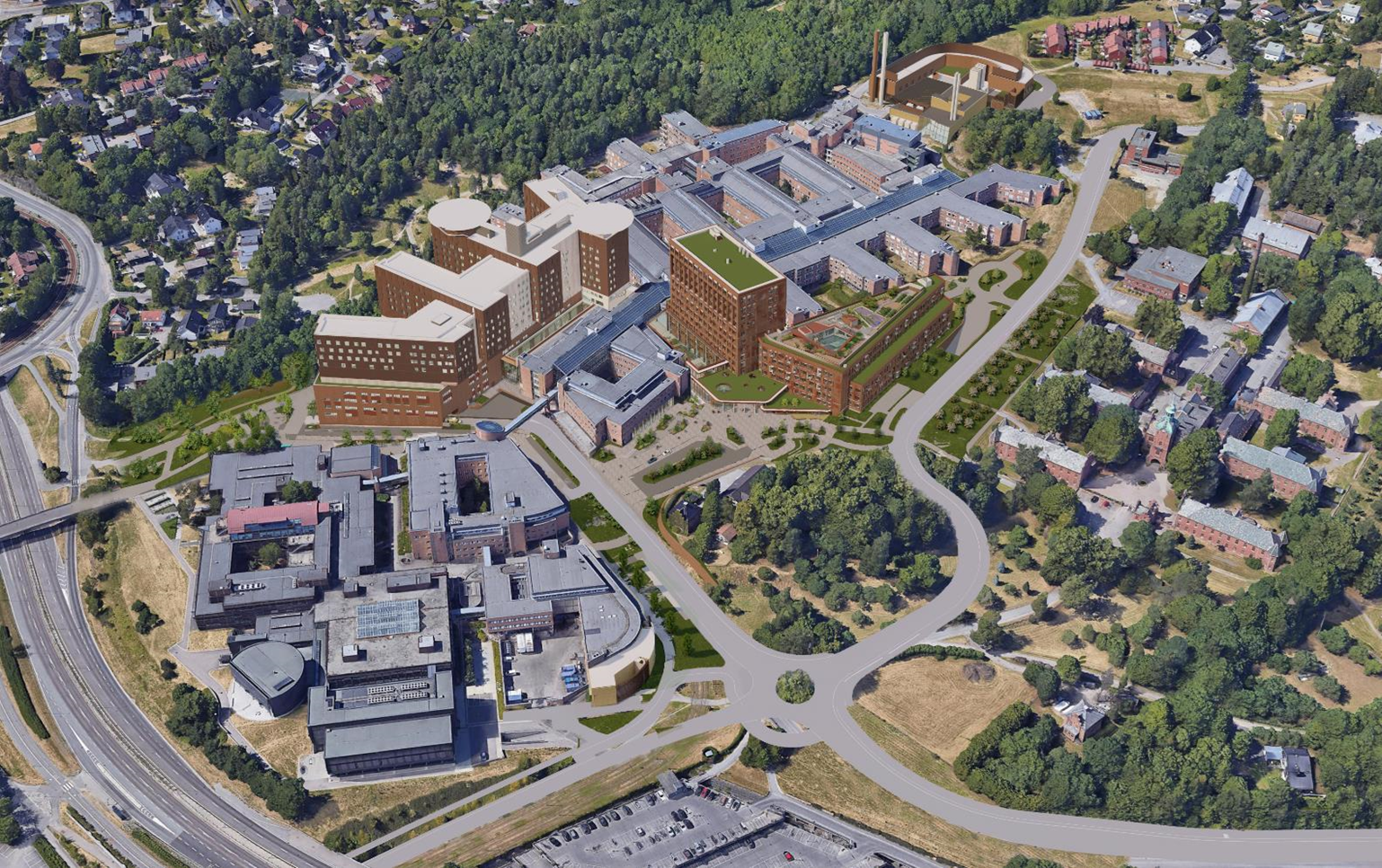